Наші шкільні акції
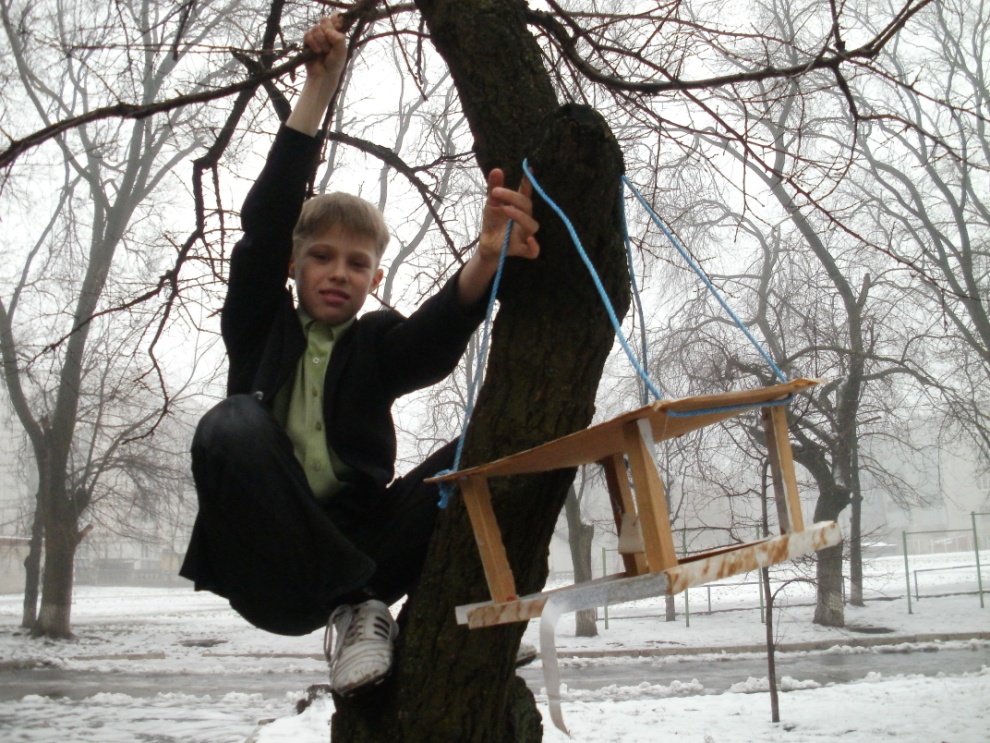 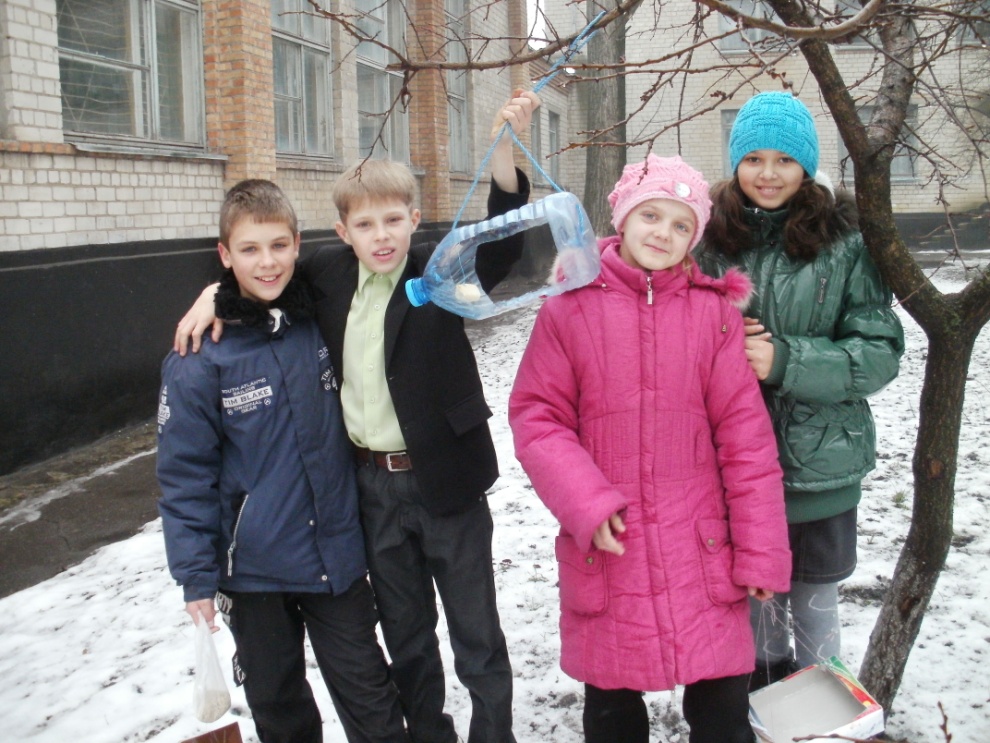 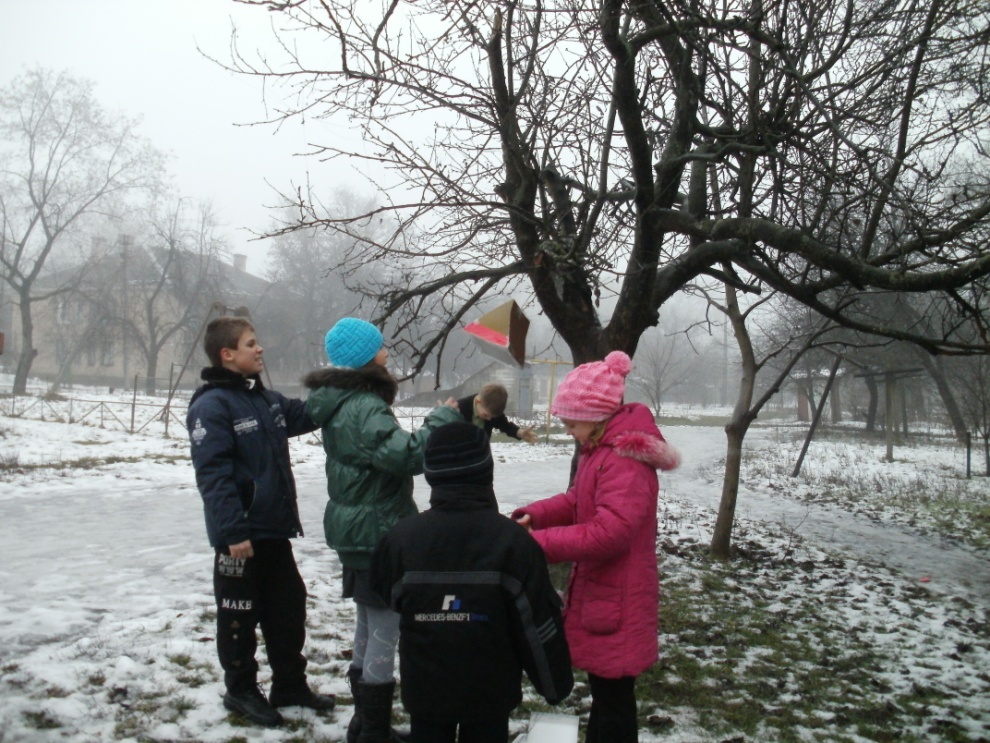 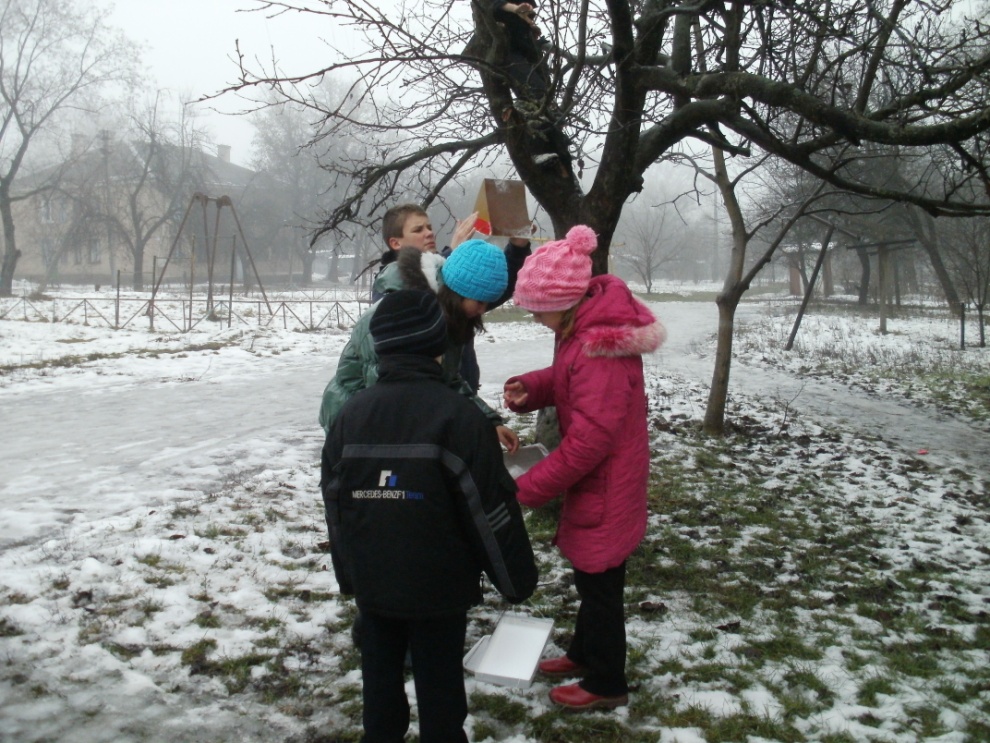 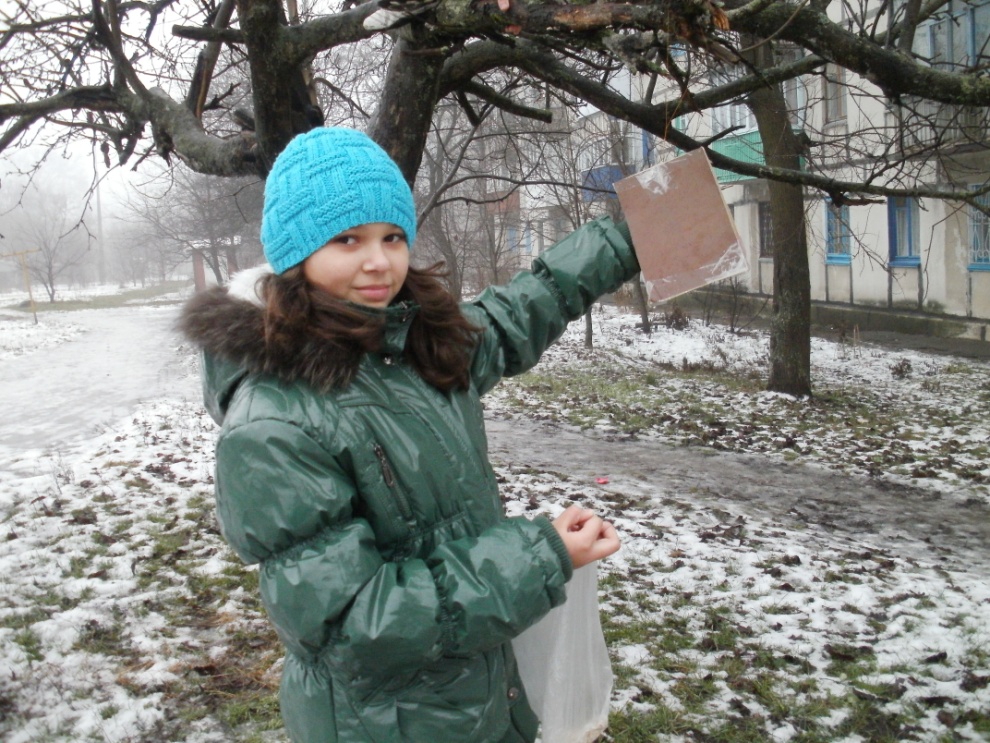 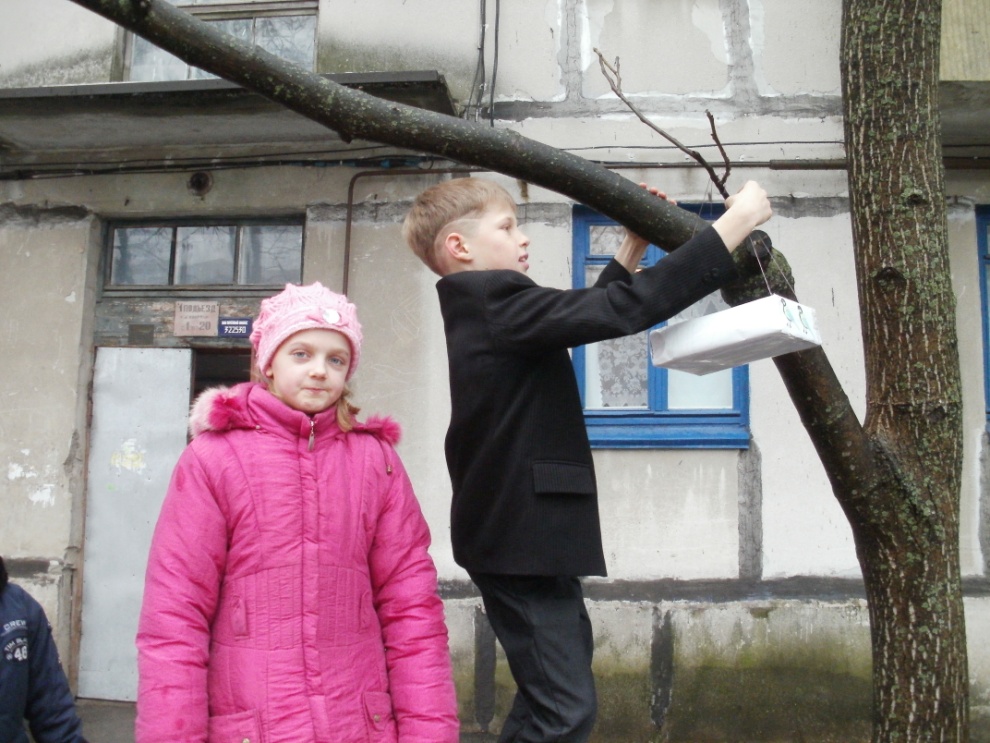 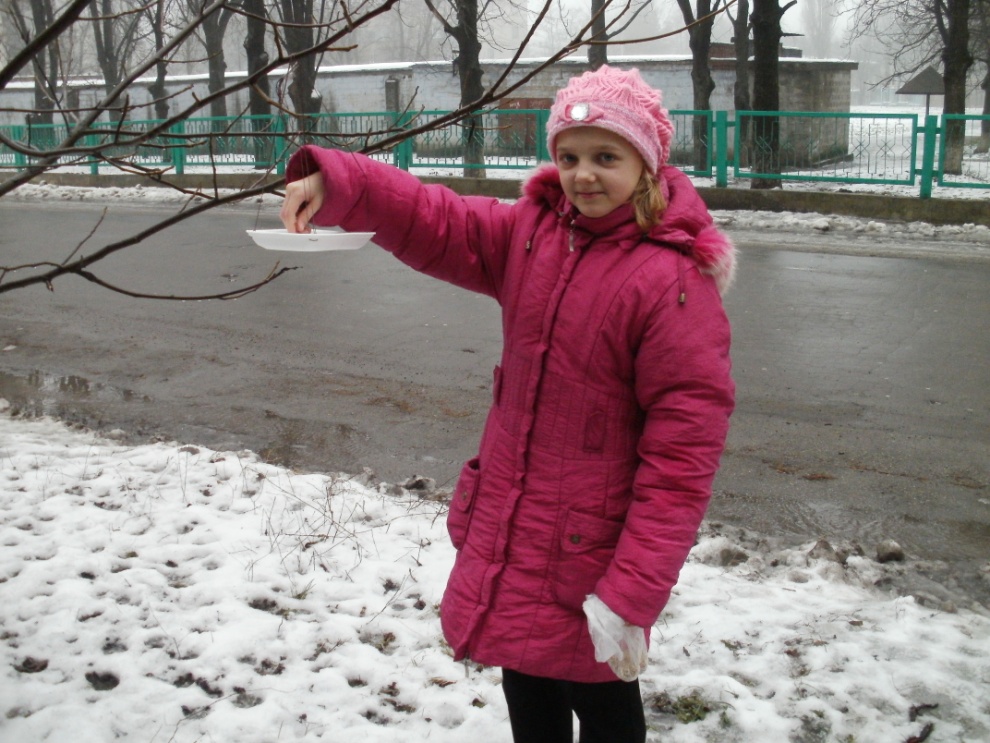 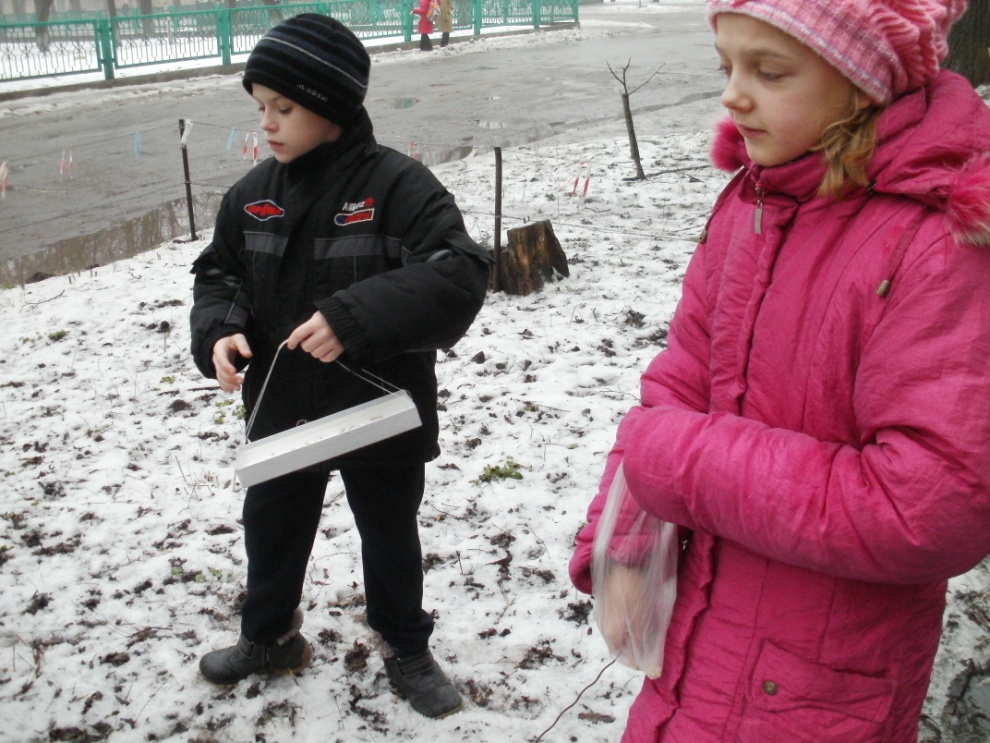 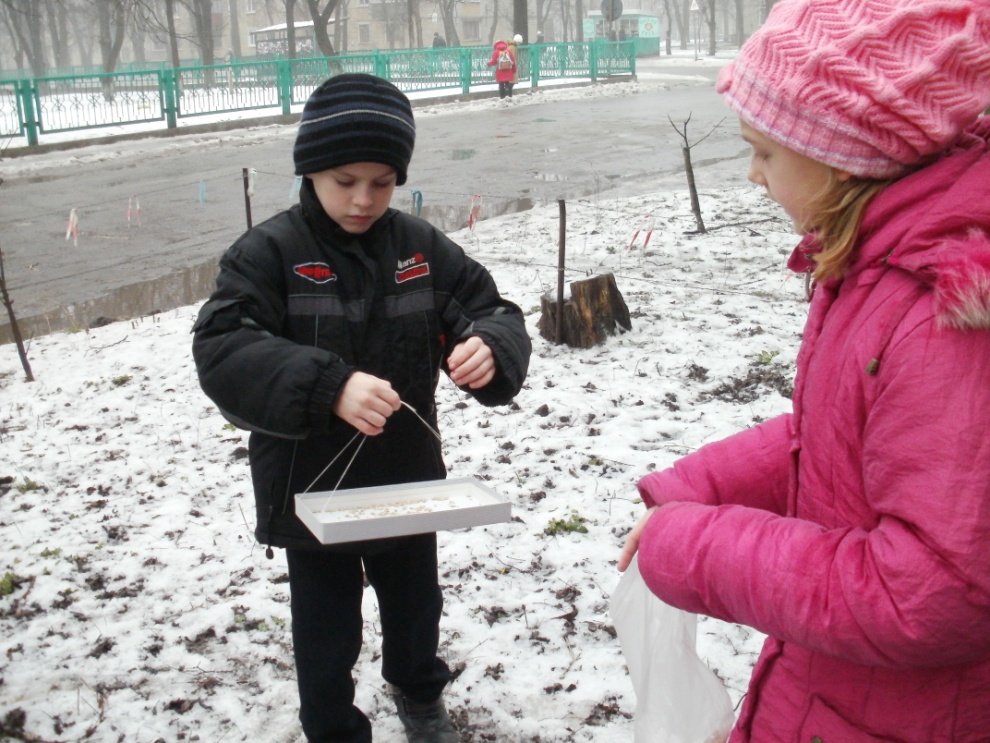 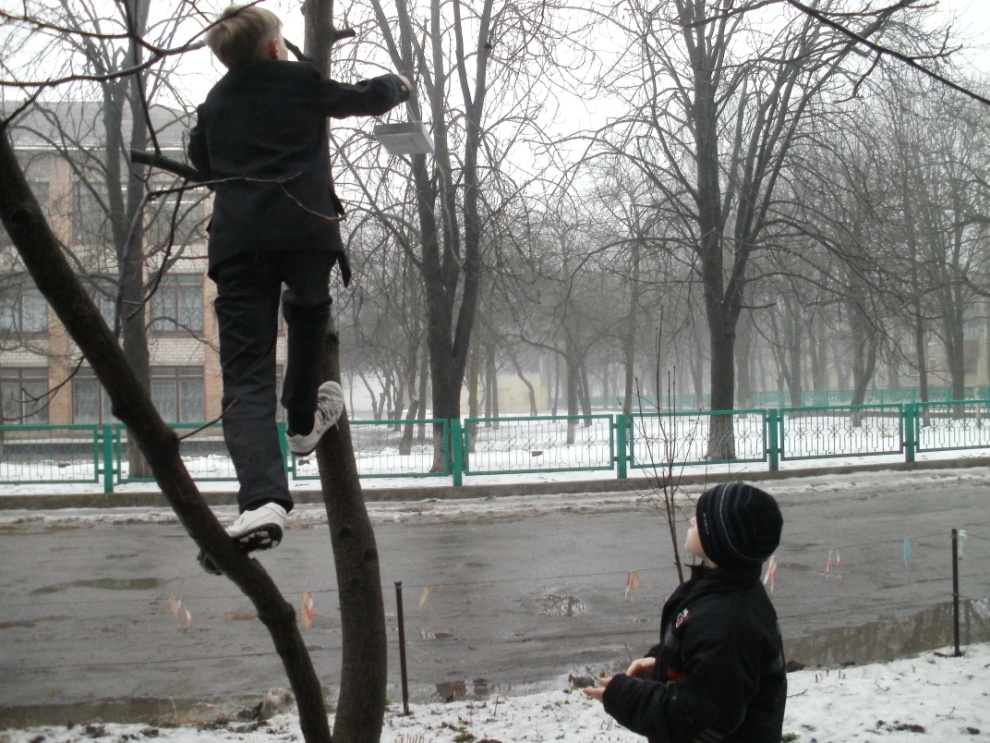 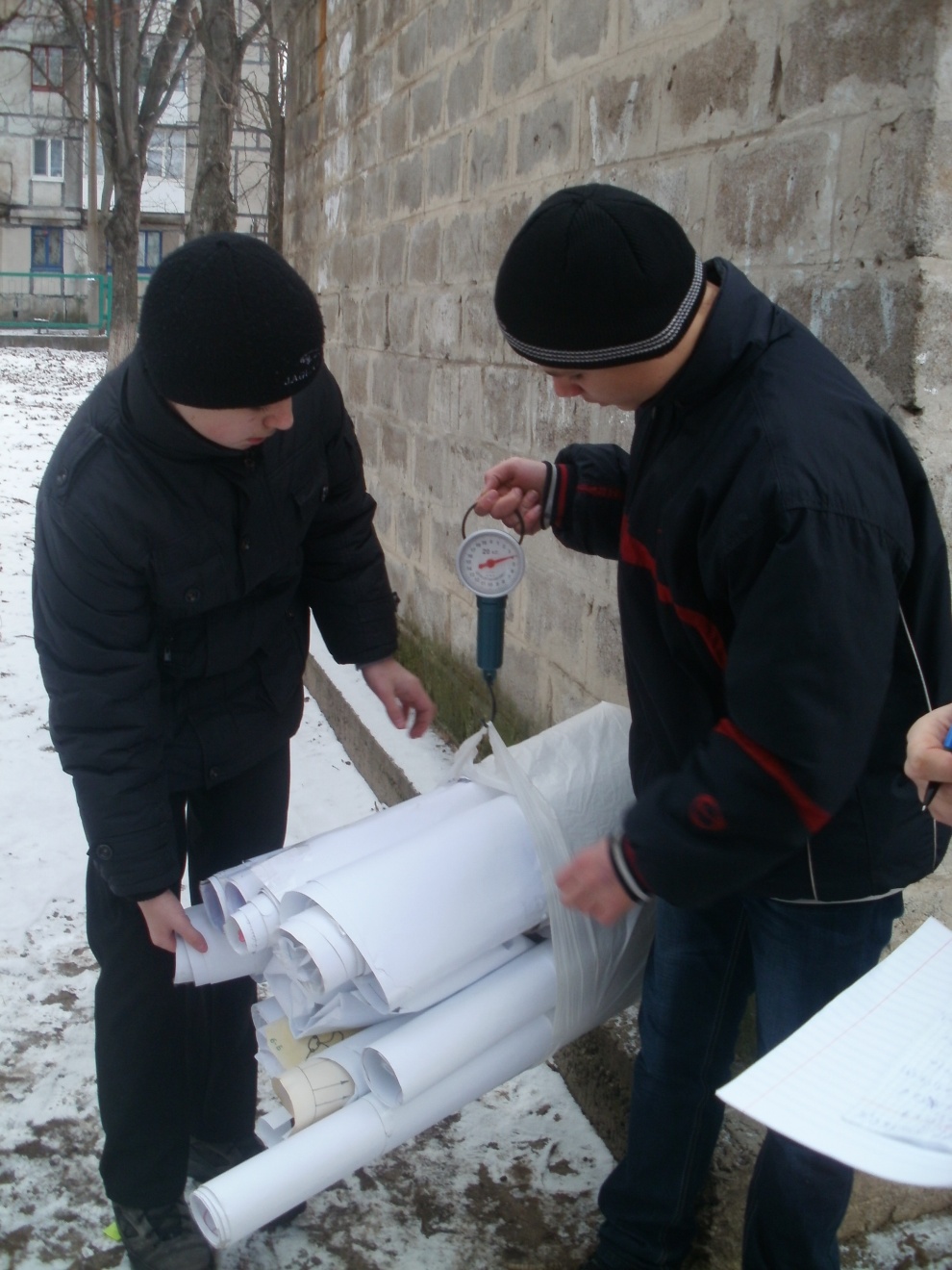 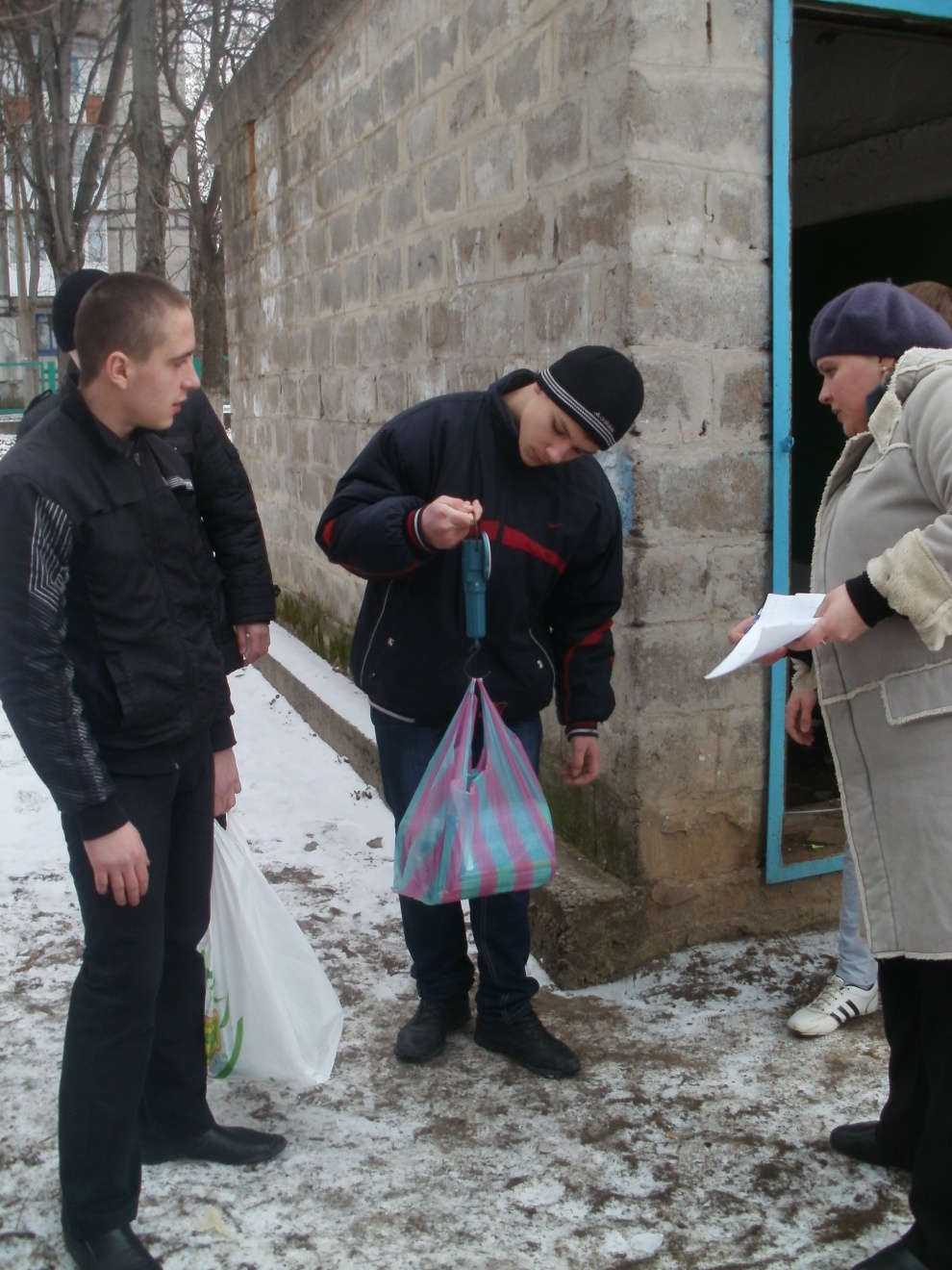 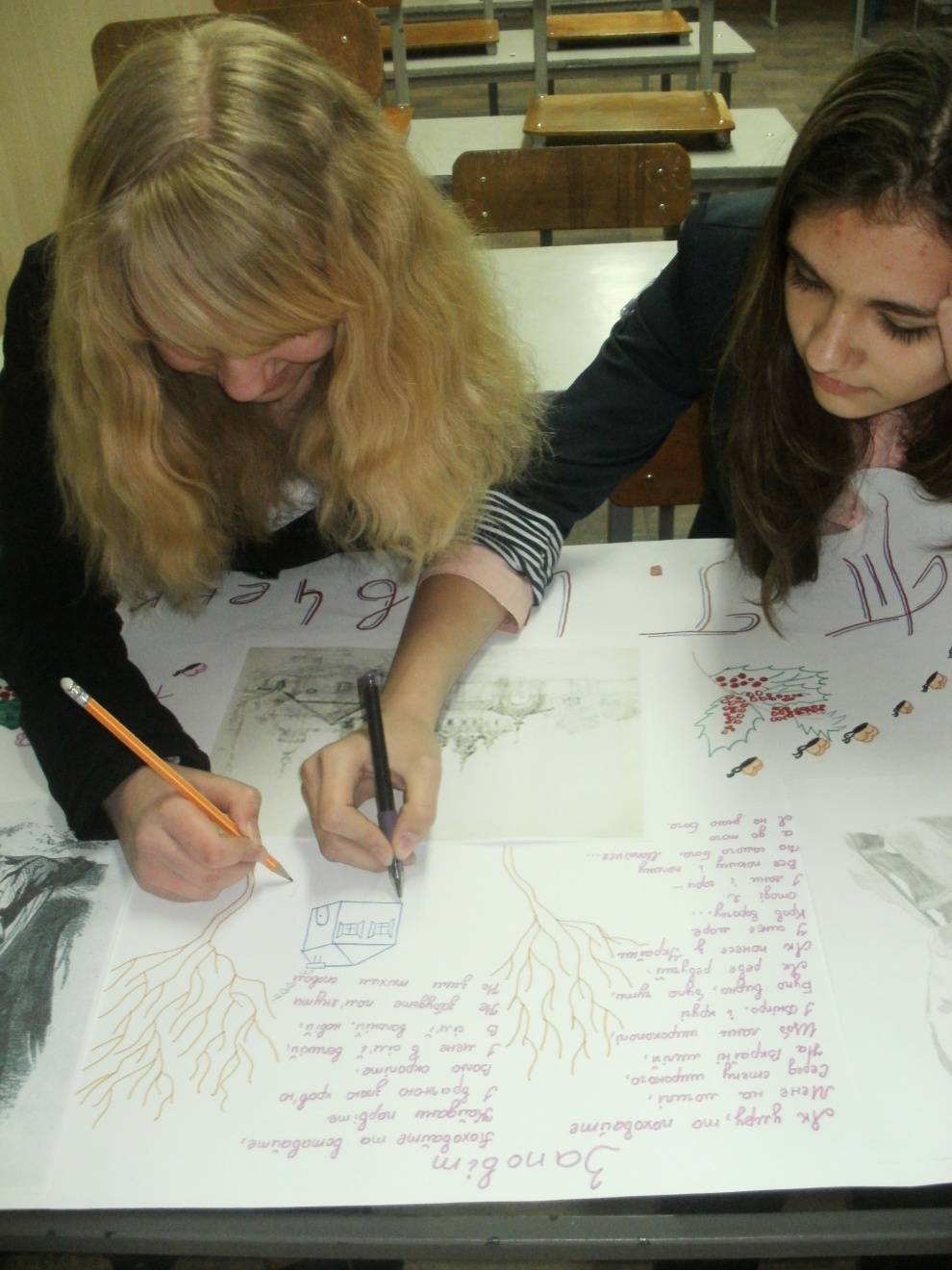 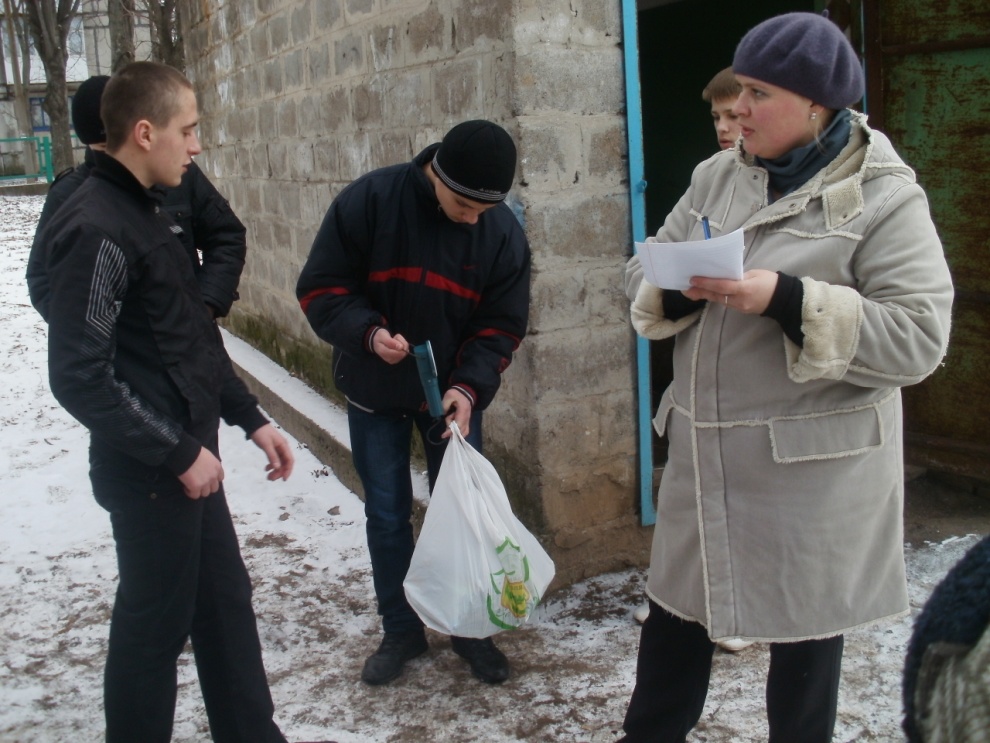 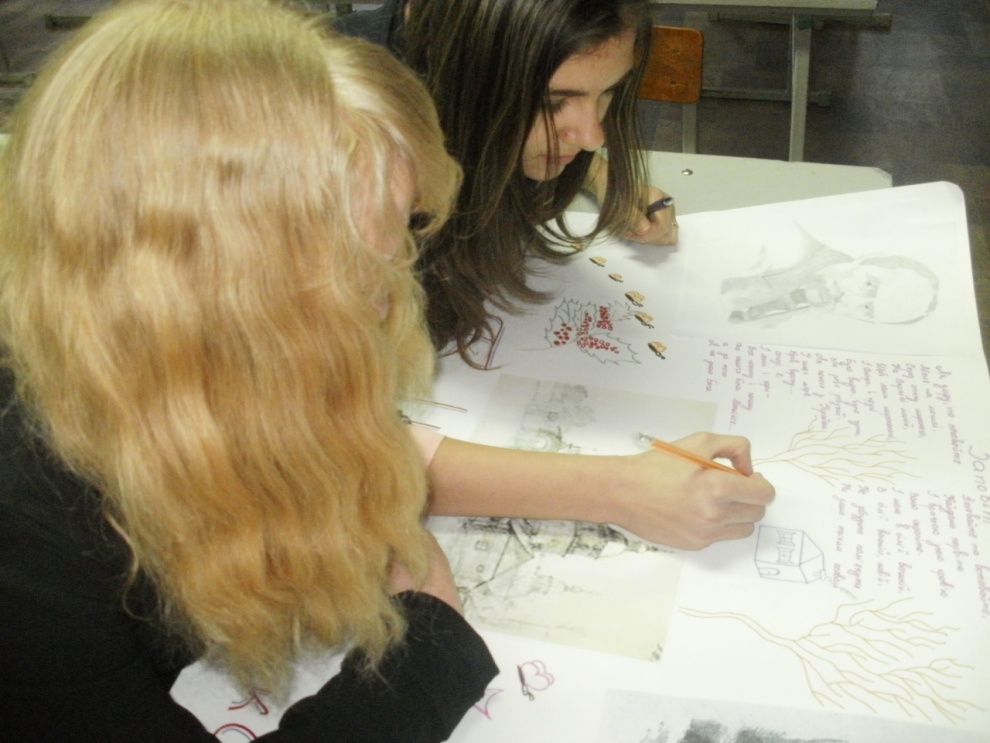 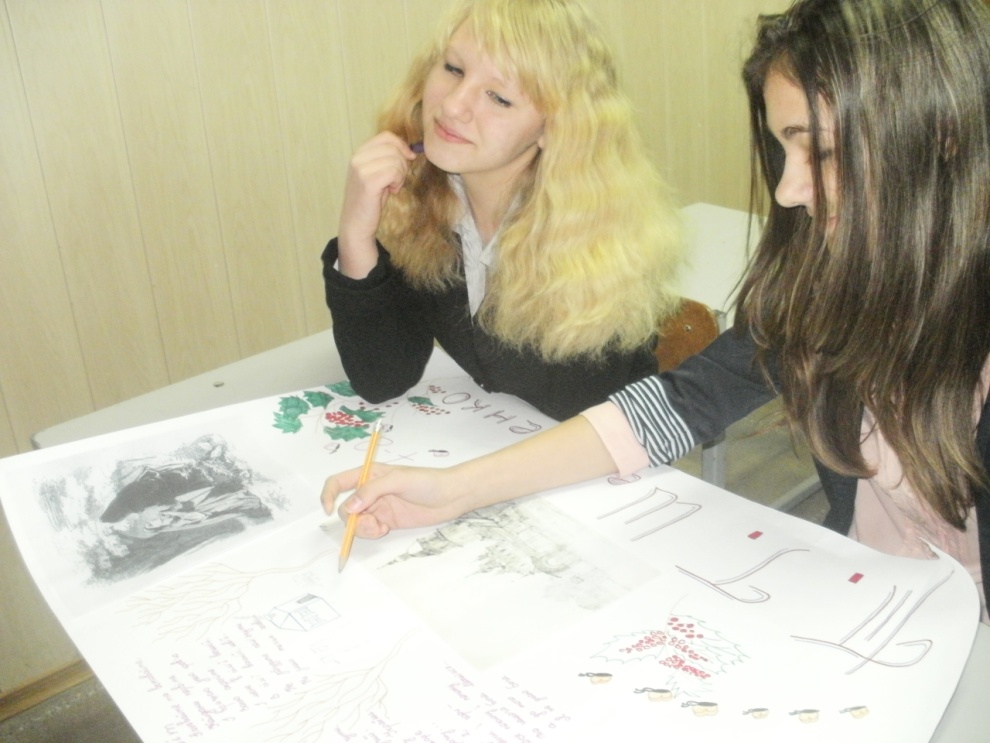 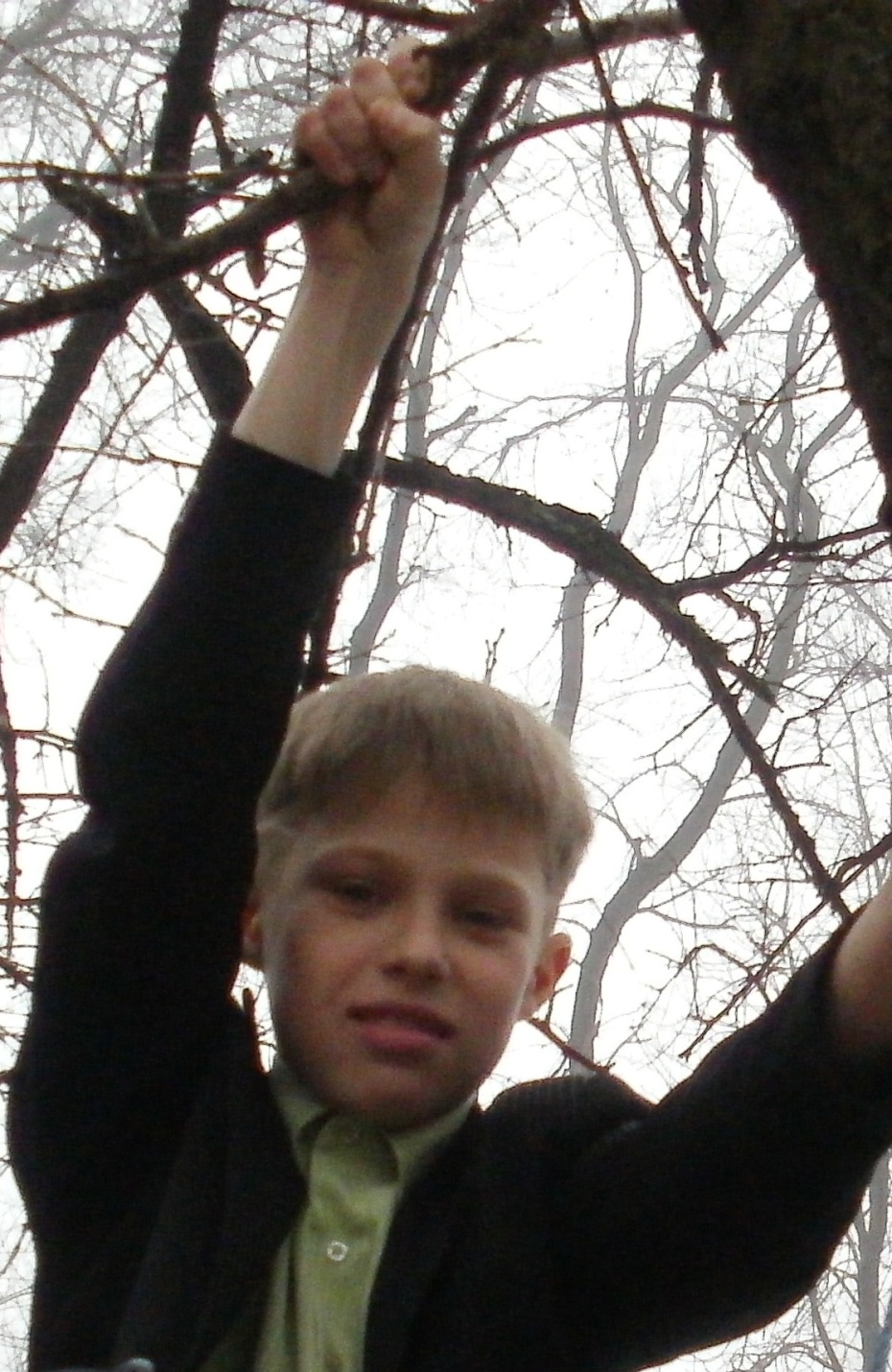 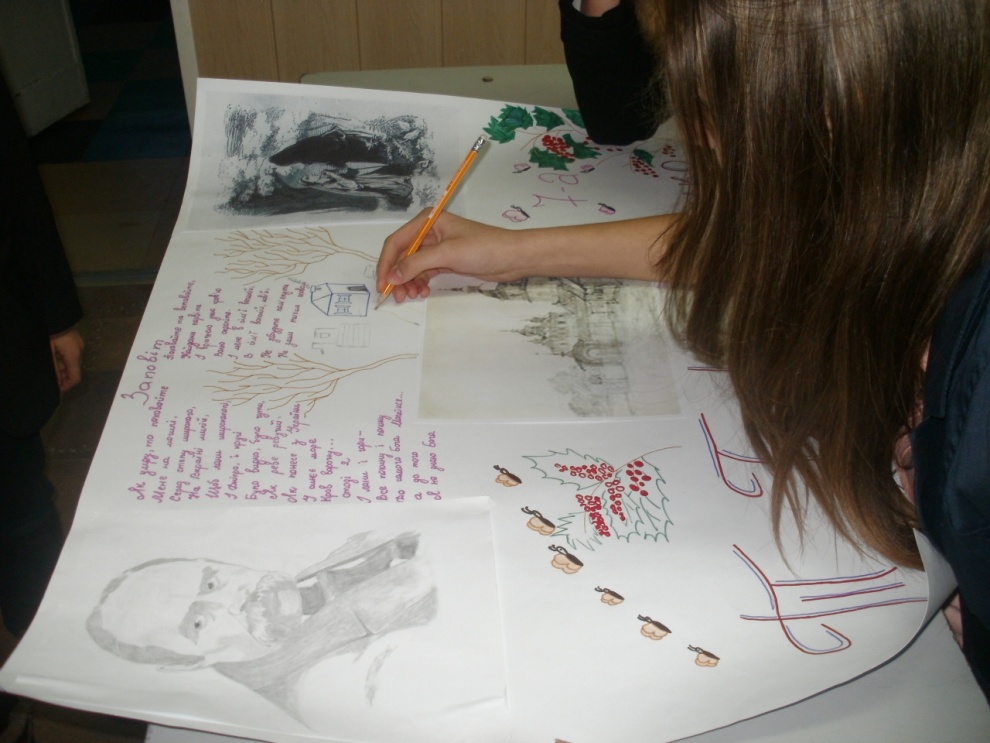